Funnel Infographics
Here is where your infographics begins
Funnel Infographics
1
Mercury
Mercury is the closest planet to the Sun and the smallest one
2
Venus
Venus has a beautiful name and is the second planet from the Sun
Saturn is a gas giant, composed mostly of hydrogen and helium
3
Saturn
Jupiter is a gas giant and the biggest planet in the Solar System
4
Jupiter
Funnel Infographics
Mercury
Mercury is the closest planet to the Sun and the smallest one
Venus
Venus has a beautiful name. It is the second planet from the Sun
Saturn
Saturn is a gas giant, composed mostly of hydrogen and helium
Jupiter
Jupiter is a gas giant and the biggest planet in the Solar System
Funnel Infographics
Mercury is the closest planet to the Sun and smallest one
Mercury
Saturn is a gas giant, composed mostly of hydrogen and helium
Saturn
Venus has a beautiful name and is the second planet
Venus
Jupiter is a gas giant and the biggest planet of them all
Jupiter
Mars is actually a cold place. It’s full of iron oxide dust
Mars
Neptune is the fourth-largest planet in the Solar System
Funnel Infographics
Mercury is the closest planet to the Sun and the smallest one
Mercury
1
Venus has a beautiful name and is the second planet from the Sun
Venus
2
Saturn is a gas giant, composed mostly of hydrogen and helium
3
Saturn
Jupiter is a gas giant and the biggest planet in the Solar System
4
Jupiter
Mars is actually a cold place. It’s full of iron oxide dust
5
Mars
Funnel Infographics
Mercury is the closest planet to the Sun and the smallest one
1
Mars is actually a cold place. This planet is full of iron oxide dust
2
Venus has a beautiful name, but also high temperatures
3
Jupiter is a gas giant and the biggest planet in the Solar System
4
Funnel Infographics
It’s the fourth-largest planet in our Solar System
Neptune
It’s the closest planet to the Sun and the smallest one
Mercury
Mars is actually a cold place. It’s full of iron oxide dust
Mars
It’s a gas giant and the biggest planet in the Solar System
Jupiter
It’s a gas giant, composed mostly of hydrogen and helium
Saturn
It has a beautiful name and is the second planet from the Sun
Venus
Funnel Infographics
A
E
Mercury
Mercury is the closest planet to the Sun and the smallest
Mars is a cold place. This planet is full of iron oxide dust
Jupiter
Saturn
D
B
Mars
Venus, the second planet from the Sun, has a beautiful name
Jupiter is the biggest planet in the Solar System
Funnel Infographics
Mercury
Mercury is the closest planet to the Sun and the smallest one
Venus
Venus has a beautiful name and is the second planet
Saturn
Saturn is a gas giant, composed mostly of hydrogen and helium
Funnel Infographics
January
1
Venus has a beautiful name
February
2
Despite being red, Mars is cold
March
3
Saturn is the ringed planet
April
4
Jupiter is the biggest planet
May
5
Mercury is the smallest planet
Funnel Infographics
Mars planet is a cold place
Saturn is the ringed planet
Jupiter is the biggest planet
Pluto is a dwarf planet
Earth is where we live on
Venus has a beautiful name
Funnel Infographics
January
Despite being red, Mars is actually a cold place
It has a beautiful name and is the second planet
February
Mercury is the smallest planet in the Solar System
March
Saturn is composed mostly of hydrogen and helium
April
Neptune is the fourth-largest in the Solar System
May
Jupiter is the biggest planet in the Solar System
June
Funnel Infographics
Jupiter is a gas giant and also the biggest planet of them all
Jupiter
Venus has a beautiful name, but also high temperatures
Venus
Mercury is the smallest and the closest planet to the Sun
Mercury
Mars is actually a cold place. It’s a planet full of iron oxide dust
Mars
Funnel Infographics
Saturn is the ringed planet
Saturn
1
Venus has a beautiful name
Venus
2
Jupiter is the biggest planet
Jupiter
3
Mercury is the smallest planet
Mercury
4
Despite being red, Mars is cold
Mars
5
6
It’s the farthest planet from the Sun
Neptune
Funnel Infographics
1
Venus has a beautiful name and is the second planet from the Sun
Tofu
2
Mercury is the smallest planet in the Solar System
Bofu
Mofu
3
Despite being red, Mars is actually a cold place
Funnel Infographics
Mercury is the closest planet to the Sun and the smallest one
Month 1
Venus has a beautiful name and is the second planet from the Sun
Month 2
Saturn is a gas giant, composed mostly of hydrogen and helium
Month 3
Jupiter is a gas giant and the biggest planet in the Solar System
Month 4
Funnel Infographics
Mercury
10%
Mercury is the smallest planet
Neptune
20%
It’s the farthest planet from the Sun
Venus
35%
Venus is a planet with a beautiful name
Mars
45%
Despite being red, Mars is actually a cold place
Funnel Infographics
It’s the biggest planet in the Solar System
Jupiter
It’s composed mostly of hydrogen and helium
Saturn
This planet is where we live on
Earth
It’s the smallest planet in the Solar System
Mercury
Venus has a very poisonous atmosphere
Venus
It’s a cold place. It’s full of iron oxide dust
Mars
Funnel Infographics
Mercury
It’s the closest planet to the Sun and the smallest one
Mars
Mars is actually a cold place. It’s full of iron oxide dust
It’s a gas giant and the biggest planet in the Solar System
Jupiter
It’s a gas giant, composed mostly of hydrogen and helium
Saturn
It has a beautiful name and is the second planet from the Sun
Venus
Funnel Infographics
1
Opportunity
Venus has a beautiful name
2
Connection
Despite being red, Mars is cold
3
Persistence
Saturn is the ringed planet
4
Obstacles
Jupiter is the biggest planet
5
Timing
Mercury is the smallest planet
Funnel Infographics
It’s the smallest planet in the Solar System
Mercury
It’s composed mostly of hydrogen and helium
Saturn
It’s the biggest planet in the Solar System
Jupiter
It’s the farthest planet from the Sun
Neptune
Venus has a very poisonous atmosphere
Venus
It’s a cold place. It’s full of iron oxide dust
Mars
Funnel Infographics
1
Mars
Despite being red, Mars is cold
2
Venus
Venus has a beautiful name
3
Jupiter
Jupiter is the biggest planet
4
Mercury
Mercury is the ringed planet
5
Saturn
Saturn is the ringed planet
Funnel Infographics
Neptune
It’s the fourth-largest planet in the Solar System
Venus
Venus is the second planet from the Sun. It’s too hot
Mercury
It’s the closest planet to the Sun and the smallest one
Saturn
It’s a gas giant, composed mostly of hydrogen and helium
Mars
Despite being red, Mars is a cold place full of iron oxide dust
Funnel Infographics
Jupiter
Mercury
It’s the biggest planet in the Solar System
It’s the smallest planet in the Solar System
Saturn
Mars
It’s composed mostly of hydrogen and helium
It’s a cold place. It’s full of iron oxide dust
Neptune
Venus
Venus has a very poisonous atmosphere
It’s the farthest planet from the Sun
Funnel Infographics
1
Venus has a beautiful name
Saturn has rings
2
Despite being red, Mars is cold
Mercury is a small planet
3
Venus has a very poisonous atmosphere
Neptune is the biggest planet of them all
4
Jupiter is the biggest planet
Pluto is an icy dwarf planet
Funnel Infographics
It’s the smallest planet in the Solar System
1
Mercury
It’s the biggest planet in the Solar System
2
Jupiter
It’s composed mostly of hydrogen and helium
3
Saturn
It’s a cold place. It’s full of iron oxide dust
4
Mars
Venus has a very poisonous atmosphere
5
Venus
Funnel Infographics
Mercury
1
1
It’s the smallest planet in the Solar System
Jupiter
2
It’s the biggest planet in the Solar System
Saturn
It’s composed mostly of hydrogen and helium
3
Mars
It’s a cold place. It’s full of iron oxide dust
4
Funnel Infographics
Saturn is a gas giant and also the biggest planet in the Solar System
1
Venus has a beautiful name, but also very high temperatures
2
Mars is actually a cold place. It’s a planet full of iron oxide dust
3
Funnel Infographics
Mercury
It’s the smallest planet in the Solar System
Jupiter
It’s the biggest planet in the Solar System
Saturn
It’s composed of hydrogen and helium
Mars
It’s a cold place. It’s full of iron oxide dust
Funnel Infographics
50%
35%
15%
Venus
Mars
Jupiter
Mars is actually a cold place It’s a planet full of iron oxide dust
It has a beautiful name, but it’s terribly hot, more than Mercury
It’s a gas giant and also the biggest planet in Solar System
Funnel Infographics
Mercury
Venus
Mercury is the closest planet to the Sun and the smallest one in the Solar System—it’s only a bit larger than the Moon
Venus has a beautiful name and is the second planet from the Sun. Its hoy and with a poisonous atmosphere
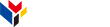 www.greatppt.com
Free Templates and Themes
Create beautiful presentations in minutes